Earth Mover’s Web Service SearcherE.M.W.S.S.
Scott julian  
Xiaojie Jiang
Dr. Ngu
What is a web service?
Web services are modular, self-describing, and loosely coupled software components that can be located and used over the Internet

A web service is defined by a WSDL file
The WSDL (Web Service Description Language) standard specifies the interface of a service in terms of operations and messages

Because of their reusability and platform independence, using web services in applications is becoming a widely popular and successful way of creating cloud based applications

Finding relevant Web services for creating useful and robust applications is becoming an emergent and challenging research problem
WSDL file
Glorified XML (eXtensible Markup Language)
A document that describes:
what a service does
where to invoke it 
how to invoke it
WSDL description is divided into two parts:
Abstract description 
type, messages, operations, port
Concrete description 
transport protocol binding, endpoint, service name
WSDL FILE
<message name="getRateRequest">
    <part name="country1" type="xsd:string"/>
    <part name="country2" type="xsd:string"/>
</message>

<message name="getRateResponse">
    <part name="Result" type="xsd:float"/>
</message>

<portType name="CurrencyExchangePortType">
    <operation name="getRate">
        <input message="tns:getRateRequest" />
        <output message="tns:getRateResponse" />
    </operation>
</portType>

<binding name="CurrencyExchangeBinding" type="tns:CurrencyExchangePortType">
    <soap:binding style="rpc" transport="http://schemas.xmlsoap.org/soap/http"/>
    <operation name="getRate"> …  </operation>
</binding>

<service name="CurrencyExchangeService">
<port name="CurrencyExchangePort"binding="tns:CurrencyExchangeBinding">
<soap:address location="http://services.xmethods.net:80/soap"/>
Abstract
Problem – finding web services
Increasing number of available web services
(e.g. programmableweb.com)

Finding relevant web services is becoming more important and challenging because of the increase of web services

Searching for a web service has moved from repositories, like UDDI, to web based search engines
(e.g. seekda.com)
Problem – search engines
Current web based search engines are designed for searching through webpages that is unstructured or semi-structure like html page

Current web based search engines are not designed to take advantage of the structure of WSDL file for finding web services

Typically Vector Space Model is used to compute the similarity between keywords in the query against keywords at fixed position in the service

Exact keyword matching is used (e.g. Seekda) which does not take account the impact on the similarity of the neighborhood keywords.
Problem – Keyword matching
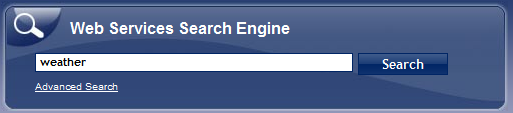 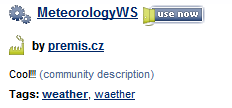 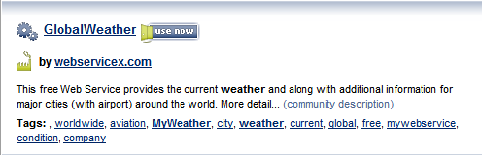 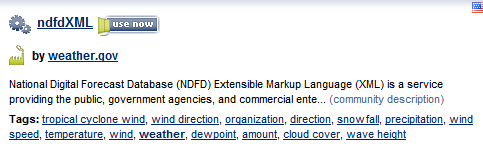 Problem – keyword matching
However keyword matching method resulted in incomplete search results

Reasons
Computing distance between query and services is over a fixed set of distance
Different words may have the same semantics
Keywords matching can’t find partial matches
Woogle
Woogle created a new way of searching for Web Services
Using agglomerative clustering to improve the search result

Agglomerative Clustering algorithm
Each term is initialized to be a cluster of its own
The algorithm sorts the clusters in descending order by the confidence and then by the support
Support – probability that the term occurs in the input or output
Confidence – probability that the term occurs in the input or output given that the support is known to occur in it
The algorithm considers the highest ranked terms that has not been considered, if the two terms belong to different cluster, the algorithm merges the clusters
Infrequent terms with less than minimum support are discarded
Agglomerative clustering
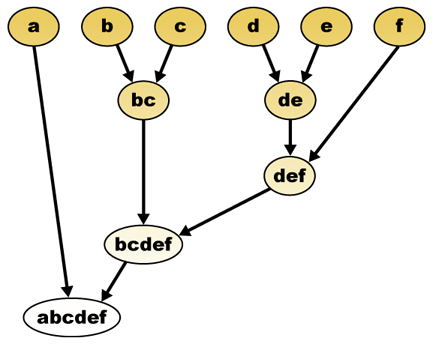 WOOGLE
Woogle search engine matches inputs or outputs by considering parameter names, their corresponding concepts, and the operations they belong to

Woogle’s agglomerative clustering is a big improvement from the keyword matching, but can we do better?
OUR goal
To introduce EMD as a partial keyword matching to existing web service search engine.

To experimentally evaluate the performance of EMD against Vector Space Model for Web Service Retrieval

To deploy EMD service search engine as a web application that can be used by WSDL providers or WSDL consumers
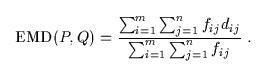 EMD – Earth mover’s distance
EMD is an evaluation method of dissimilarity between two multi-dimensional distributions

Given two distributions, one can be seen as a mass of earth properly spread in space, the other as a collection of holes in that same space. Then, the EMD measures the least amount of work needed to fill the holes with earth

Computing the EMD is based on the solution to the well-known transportation problem
EMD – TRANSPORTATION PROBLEM
Suppose several suppliers, each with a given amount of goods, are required to supply several consumers, each with a given limited capacity. 

For each supplier-consumer pair, the cost of transporting a single unit of goods is given. 

The transportation problem is then to find a least-expensive flow of goods from the suppliers to the consumers that satisfies the consumers' demand.
EMD – TRANSPORTATION PROBLEM
Matching signatures can be naturally cast as a transportation problem by defining one signature as the supplier and the other as the consumer, and by setting the cost for a supplier-consumer pair to equal the ground distance between an element in the first signature and an element in the second.

 Intuitively, the solution is then the minimum amount of “work” required to transform one signature into the other.
EMD – Earth Mover’s Distance
EMD describes the normalized amount of work required to transform one distribution to the other

The subtask of our project is to find the EMD between a keyword and an attributed word sequence from a query and a record, which describes their similarity

This process will be performed for all records, and the one with the lowest EMD will be returned as the highest ranked result
EMD - ADVANTAGES
Allows for keywords of variable length to be matched
(e.g. ‘sale’ = ‘wholesale’) 

Allows for partial matches in a very natural way. This is important, for instance, for image retrieval and in order to deal with occlusions and clutter.

Matches perceptual similarity better than other measures, when the ground distance is perceptually meaningful.
Computing emd
Let any subtask to involve two word sequence Kw and Aw(keyword and attributed word), where |Kw| = n1 and    |Aw| = n2

Finding the minimum amount of work to transfer Kw to Aw we use the following linear program(LP) with variables fij(flow) and dij (ground distance matrix between Kw and Aw)
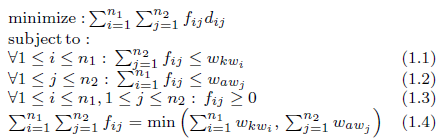 Computing emd
1.1 restrict the total outgoing                                                    flow from any Kw not to                                                                 exceed the corresponding                                                      weight

1.2 limits the total incoming                                                            flow to any attribute word not to                                                      exceed the weight

1.3 ensure the “positiveness” of all flow

1.4 defines the amount of total flow which is equal to the minimum of Kw and Aw‘s total weight
COMPUTING EmD
From the linear program, if we assume that the optimal flow f* is found, we obtain the following EMD equation

To compute the EMD between two distributions  we use the following formula:
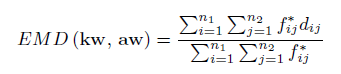 S.E.D.
Before actually computing the EMD, we must decide the value of Wkw and Waw (weight of the keyword and attribute word)

The weight of a word can be calculated by its length

We use the distance metric SED to compare the words character-wise
S.E.D.
Before actually computing the EMD, we must decide the value of Wkw and Waw (weight of the keyword and attribute word)

diff is the number of difference characters

For example
SED(‘Car’, ‘City’) = 2 + 1 = 3
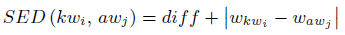 S.E.D.  &  L.D.
However, SED is not robust enough to capture words with similar structures
SED(‘Sale’, ‘Wholesale’) = 9

For words that have a common prefix of suffix, then EMD will use the LD technique to compute the weight

Edit distance(LD) between a Kw and an Aw is the least number of character insertions, deletions, and substitutions required to transform one to the other
LD(‘Sale’, ‘Wholesale’) = 5 since a minimum of 5 insertions are required
Solution
Our project will involve building the WS-Finder component, the Optimization component (EMD algorithm), and the WS-database
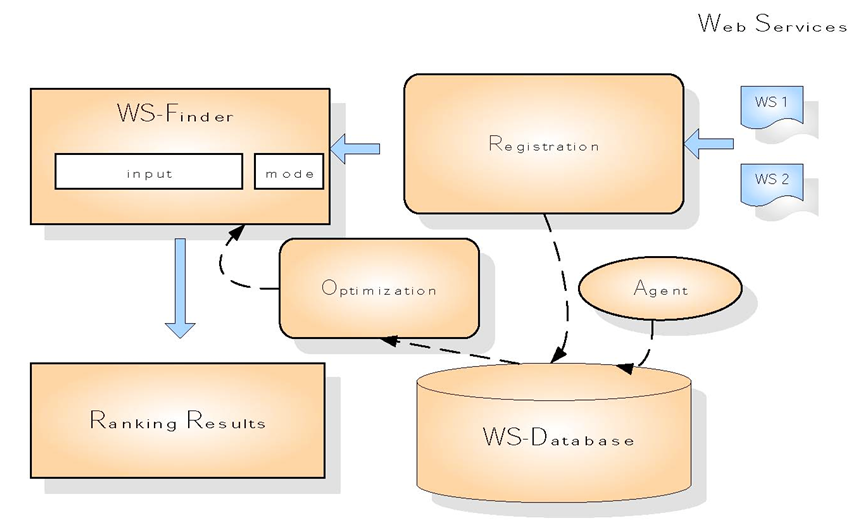 Our Approach
1) Parse WSDL files
Name, documentation, locations, IO names

2) Store WSDL data in a MySQL server
Assign each web service a unique ID

3) Index the data into index.txt
Create an index file for EMD. Each line in the index is a web service. Each web service is treated as a bag of words
WSDLs
MySQL
Index.txt
Our approach
4) Get user’s query and compute EMD 
for each web service in the index file

5) Get ranked results from EMD
EMD will return the top 25 closest matched web services

6) Fetch web services from database
Return the matched web services to the user in ranked order
Index.txt
EMD
MySQL
User
Query
Precision & recall
Precision - The fraction of retrieved documents that are relevant to the search.




Recall – The fraction of the documents that are relevant to the query that are successfully retrieved.
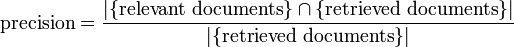 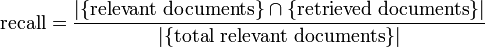 Precision and recall." Wikipedia. N.p., n.d. Web. 26 July 2012. <http://en.wikipedia.org/wiki/Precision_and_Recall>
Vector Space model
To test our approach, we compared precision and recall to the current exact keyword matching standard which is the Vector Space Model (VSM)

The weight of the keyword in the VSM is defined:
w = tf * idf

We utilize MySQL’s normalized factor form of the VSM
w = (log(dtf)+1)/sumdtf * U/(1+0.0115*U) * log((N-nf)/nf)

For more info on how we use the MySQL VSM
http://forge.mysql.com/wiki/MySQL_Internals_Algorithms#Full-text_Search
Average precision
Database Size: 454
EMD vs VSM
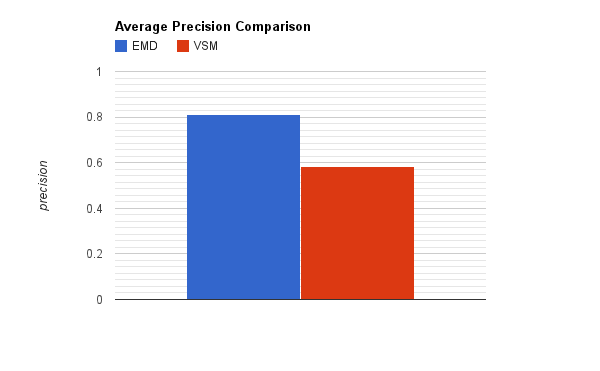 AVG PRECISION PER QUERY
Database Size: 454
EMD vs VSM
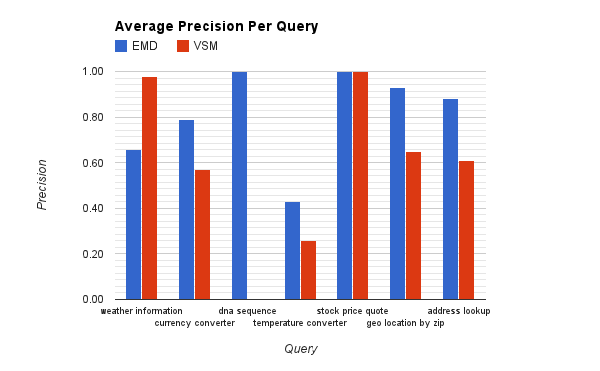 Average RECALL
Database Size: 454
EMD vs VSM
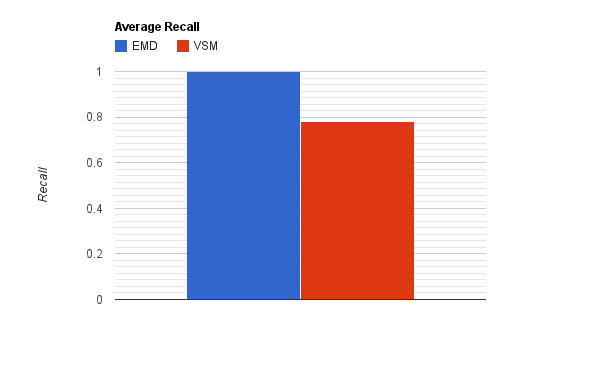